Florida State Map with Airports
Jacksonville Int'l
Tallahassee Reg.
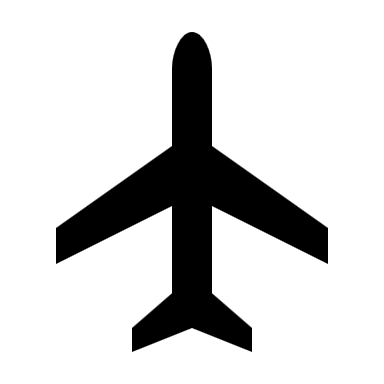 Orlando Int'l
Tampa Int'l
Palm Beach Int'l
Southwest Florida Int'l
Fort Lauderdale Hollywood Int'l
Miami Int'l
Florida State Map with Airports
Jacksonville Int'l
Tallahassee Reg.
Kennedy Space Center
Orlando Int'l
Tampa Int'l
Palm Beach Int'l
Southwest Florida Int'l
Fort Lauderdale Hollywood Int'l
Miami Int'l
Florida State Map with Airports
Jacksonville Int'l
Tallahassee Reg.
Kennedy Space Center
Orlando Int'l
Tampa Int'l
Palm Beach Int'l
Southwest Florida Int'l
Fort Lauderdale Hollywood Int'l
Miami Int'l
Terms of use
We have released our work under the terms of Creative Commons’ license, that is Attribution-NoDerivatives 4.0 International (CC BY-ND 4.0). And every template you download from yourfreetemplates.com is the intellectual property of and is owned by us.
You are free to:
Use — make any necessary modification(s) to our PowerPoint templates to fit your purposes, personally, educationally, or even commercially.
Share — any page links from our website with your friends through Facebook, Twitter and Pinterest.
You are not allowed to:
Upload any of our PowerPoint templates, modified or unmodified, on a diskette, CD, your website or content share ones like Slideshare , Scribd, YouTube, LinkedIn, and Google+ etc.
Offer them for redistribution or resale in any form without prior written consent from yourfreetemplates.com.
For More details, please visit http://yourfreetemplates.com/terms-of-use/